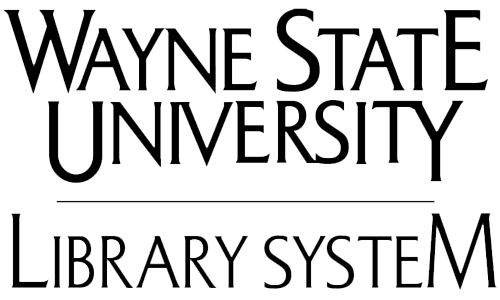 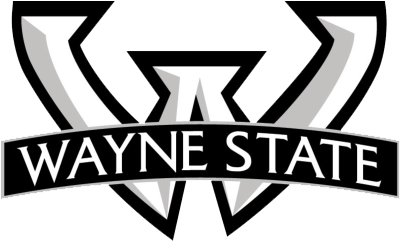 Open Access:What We’re Doingand Where You Fit In
Joshua Neds-Fox
Wayne State University Libraries
jnf@wayne.edu
October 24, 2012
[Speaker Notes: Open access everywhere, and the trend toward open access
What is Open Access, diff. between hues of access
OA and specific metrics, faculty perceptions
Wayne State Library initiatives / provisions for OA]
Open Access Landscape
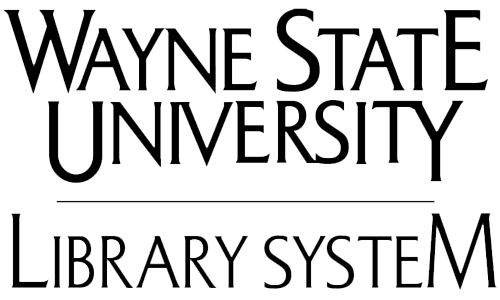 Since 2002, the open access movement has impacted areas of information dissemination and policy across the globe
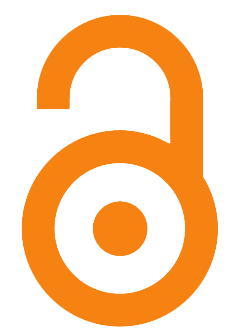 Sources: Heather Morrison, "Dramatic Growth of Open Access", http://hdl.handle.net/1902.1/14446 V14. Updated 12/31/2011 (Accessed 10/2012); http://roarmap.eprints.org/ (Accessed 10/2012); http://www.doaj.org (Accessed 10/2012); http://www.plosone.eorg (Accessed 10/2012); http://www.opendoar.org/ (Accessed 10/2012)
[Speaker Notes: OA Repos
The number of repositories have grown tremendously since 2005, from 400 to just over 2200 today. These 2200 repositories are collectively contributing an average of over 14,000 open access items per day.

8300 OA Journals to date, in 2005 there were 1503 OA journals .. In the last month the DOAJ added on average 3 journals every day

PLoS ONE is the largest journal in the world, publishing almost 14,000 articles in 2011 (turnaround time of 9 days)

OA Mandates
As of October 2012, there are more than 347 open access mandates adopted by institutions worldwide. 55 of these mandates have been adopted in 2011, another 38 in 2012.

Quicker turnaround times, quicker dissemination of information, easier exchange, hopefully an increase in the production of new knowledge and ideas]
Open Access Landscape
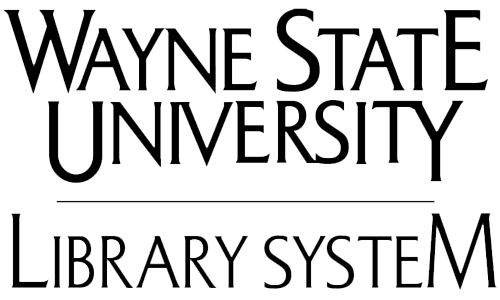 OA journals are growing at 15% a year, while subscription journals are growing at 3.5% a year.
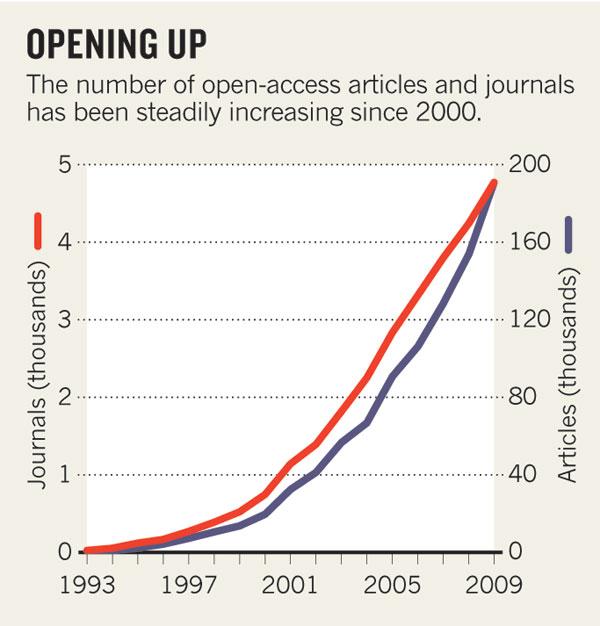 Source: M. Laakso et al. PLoS ONE 6, e20961 (2011) .
[Speaker Notes: The analysis, by information scientist Mikael Laakso of the Hanken School of Economics in Helsinki and his colleagues, also found that the number of fully open-access journals is growing at around 15% every year as new journals are founded and subscription journals switch to the open-access model (see 'Opening up'). By contrast, subscription journals are growing at about 3.5%. "Most indicators suggest growth is not slowing," says Laakso. "The open-access publishing model has proven itself to work.”

OA Mandates are adopted by diverse institutions as the Welcome Trust, the World Bank, Harvard, MIT, Brandeis, Emory, Princeton, Columbia, Cornell, U Penn, Duke, famously the NIH]
What is OA?
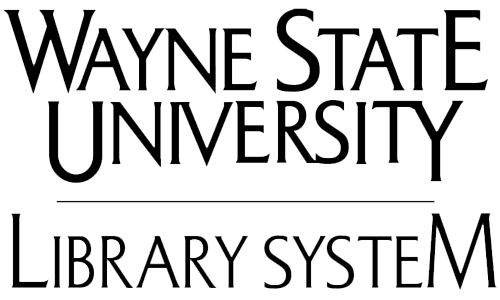 Public Library of Science has a succinct definition:

“All PLOS content is Open Access, meaning it is freely accessible online to everyone, everywhere.”
http://www.plos.org/#4
[Speaker Notes: OA removes price barriers and permission barriers

10 years ago: Budapest-Bethesda-Berlin

“The best-known part of the BBB definition is that OA content must be free of charge for all users with an internet connection.  However, the BBB definition doesn't stop at free online access.  It adds an extra dimension that isn't as easy to describe, and consequently is often dropped or obscured.  This extra dimension gives users permission for all legitimate scholarly uses.  It removes what I've called permission barriers, as opposed to price barriers.  The Budapest statement puts the extra dimension this way:  

By "open access" to this literature, we mean its free availability on the public internet, permitting any users to read, download, copy, distribute, print, search, or link to the full texts of these articles, crawl them for indexing, pass them as data to software, or use them for any other lawful purpose, without financial, legal, or technical barriers other than those inseparable from gaining access to the internet itself. The only constraint on reproduction and distribution, and the only role for copyright in this domain, should be to give authors control over the integrity of their work and the right to be properly acknowledged and cited.

The Bethesda and Berlin statements put it this way:  For a work to be OA, the copyright holder must consent in advance to let users "copy, use, distribute, transmit and display the work publicly and to make and distribute derivative works, in any digital medium for any responsible purpose, subject to proper attribution of authorship".  

All three tributaries of the mainstream BBB definition agree that OA removes both price and permission barriers.  Free online access isn't enough.  "Fair use" ("fair dealing" in the UK) isn't enough.”

BBB requires removing barriers to copying and redistribution.  It doesn't require removing barriers to commercial re-use]
What is OA?
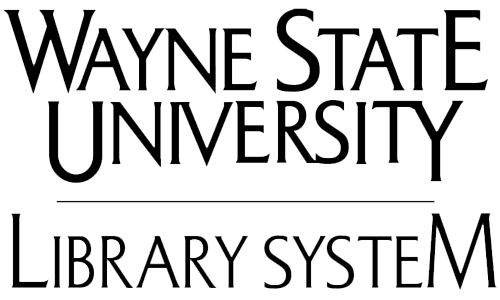 Two models:

Gold OA: Open Access Journals
	Peer Reviewed, some charge author fees

Green OA: Open Access Repositories
Hosts content created/vetted elsewhere (preprint, postprint), generally charges no fees.
http://www.plos.org/#4
[Speaker Notes: Diff between pre- and post- print:

A preprint is any version prior to peer review and publication, usually the version submitted to a journal.

A postprint is any version approved by peer review. Sometimes it's important to distinguish two kinds of postprint: (a) those that have been peer-reviewed but not copy-edited and (b) those that have been both peer-reviewed and copy-edited. Some journals give authors permission to deposit the first but the not the second kind in an OA repository.]
Green OA and 
Citation Impact
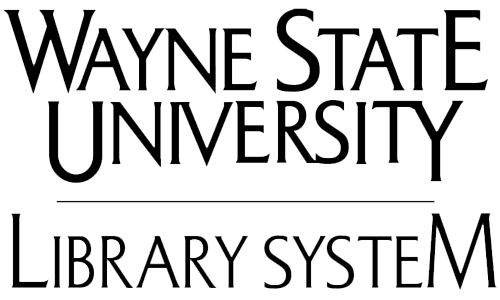 Lawrence, Nature 411 (2001):
Free online availability substantially increases a paper’s impact

Norris et al, J of the Am. Soc. For Info Sci & Tech 59.12 (2008):
The citation advantage of open-access articles

Gargouri et al, PLoS One 5.10 (2010):
Self-Selected or Mandated, Open Access Increases Citation Impact for Higher Quality Research
Summary of research at: http://eprints.soton.ac.uk/268516/2/Citation_advantage_paper.pdf
[Speaker Notes: LAWRENCE:

120,000 peer-reviewed conference articles, found a mean citation increase to OA articles of 157%.

NORRIS:

4633 articles: OA mean citation count: 9.04; TA: 5.76

GARGOURI
Background: Articles whose authors have supplemented subscription-based access to the publisher’s version by self-archiving their own final draft are cited significantly more than articles in the same journal and year that have not been made OA (the “OA Advantage”). Could be that authors make higher quality articles OA (‘self-selection bias’)

Conclusions/Significance: The OA advantage is greater for the more citable articles, not because of a quality bias from authors self-seleting… but because of a quality advantage from users self selecting what to use and cite, freed by OA from the constraints of selective accessibi,ity.]
Green OA and 
Citation Impact
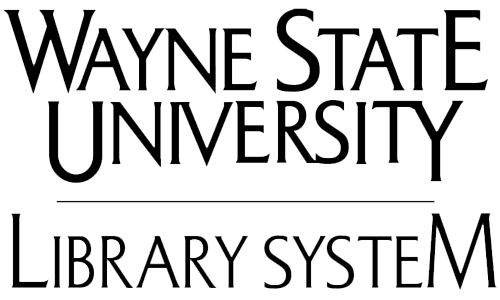 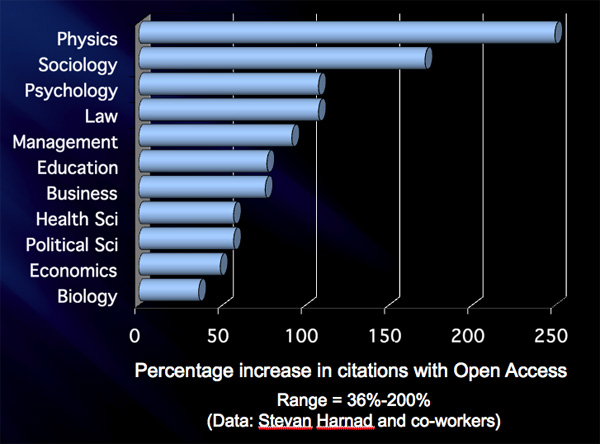 Open access articles are viewed and cited more frequently than non-open access articles

Download advantage
Competitive advantage
Accessibility advantage
Source: Brody & Harnad (2004). “Comparing the Impact of Open Access (OA) vs. Non-OA Articles in the Same Journals.” D-Lib Magazine, 10(4), Available at http://www.dlib.org/dlib/june04/harnad/06harnad.html
2011 Survey of 
NIH Funded Faculty
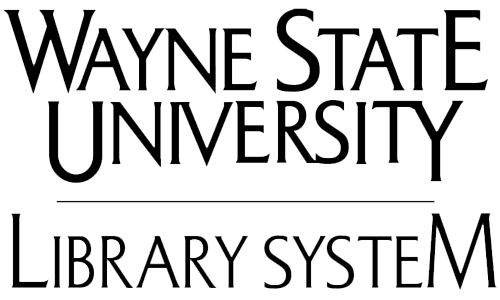 On the one hand, acknowledgement of the importance of Open Access:

70% agree they’d deposit published articles to an IR if library provided service

92% agree that open access to publicly funded research results is important.
[Speaker Notes: Conducted by Jon McGlone and Deborah Charbenneau

70% either strongly agree (40%) or agree (30%) they’d deposit published articles to Digital Commons if library provided service.

92% strongly agree (59%) or agree (33%) that open access to publicly funded research results is important.]
2011 Survey of 
NIH Funded Faculty
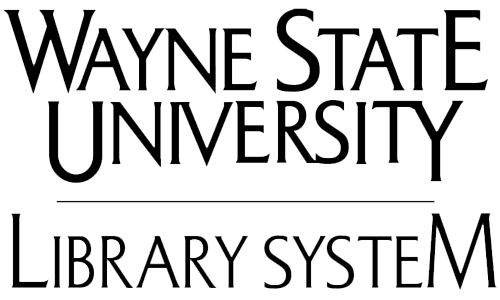 On the other hand, disconnect between desire for open access to publications and knowing how to make that happen:

62% of respondents don’t consider “self-archiving” ability to be important when publishing in a journal (least important factor)

97% don’t modify publishing agreements

62% didn’t know about WSU’s institutional repository
[Speaker Notes: Disconnect between desire for open access to publications and knowing how to make that happen. 
62% of respondents don’t consider “self-archiving” ability to be important when publishing in a journal (least important factor)
97% don’t modify publishing agreements

62% didn’t know about WSU’s institutional repository

Top Library Services Desired to Assist Publication Activities
Cost-sharing program to publish in open access journals (61%)
Online tutorials/help about Digital Commons (54%)
Self-archiving services for Digital Commons (51%)]
OA Initiatives
at Wayne State
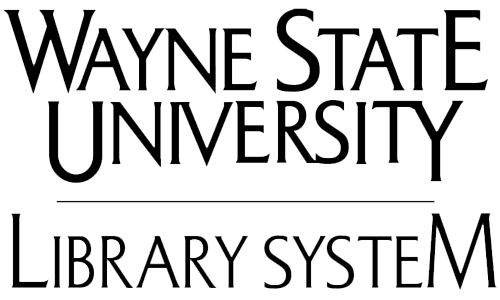 Outreach: Author’s rights, Copyright, Scholarly communication education

http://guides.lib.wayne.edu/scholarlycomm/
OA Initiatives
at Wayne State: Author’s Rights
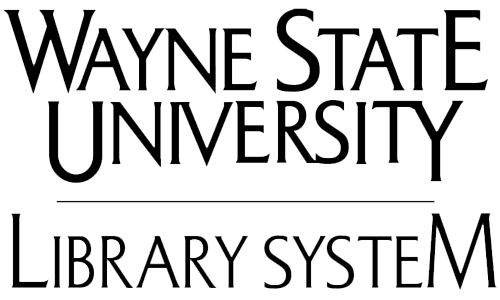 Permissions Templates

Author Addendum Generator

Handouts and Workshops
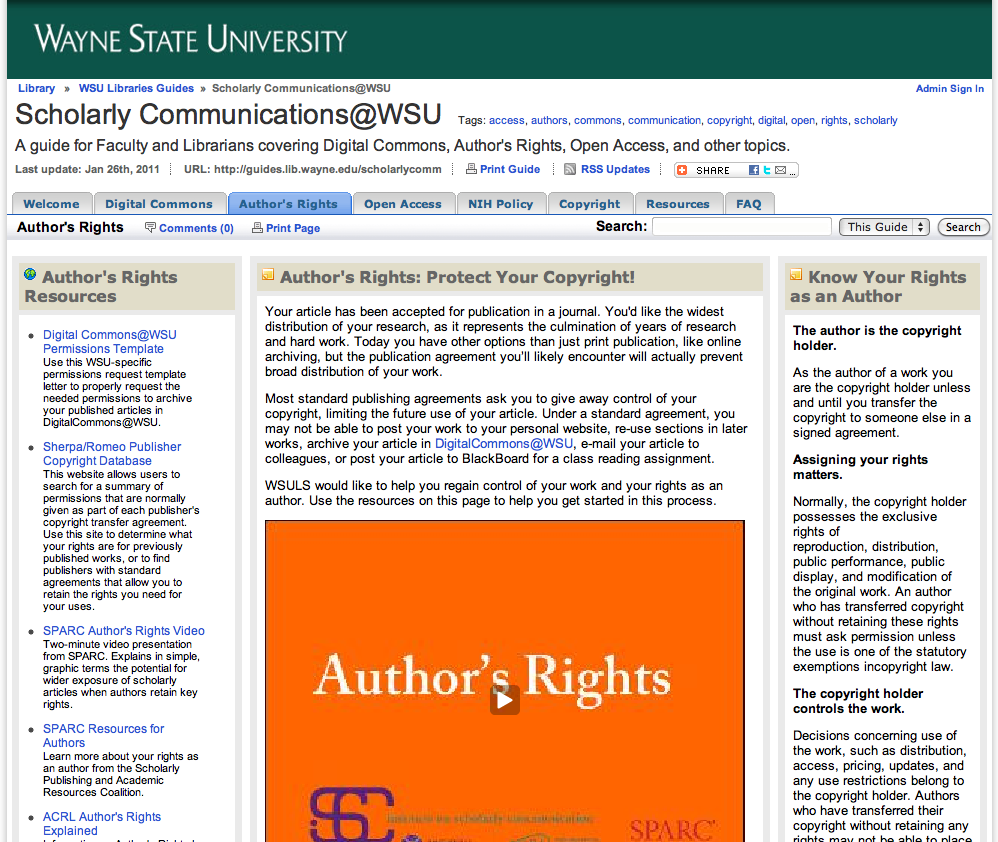 [Speaker Notes: Stats on ETDs accessed in Digital Commons]
OA Initiatives
at Wayne State: ETDs
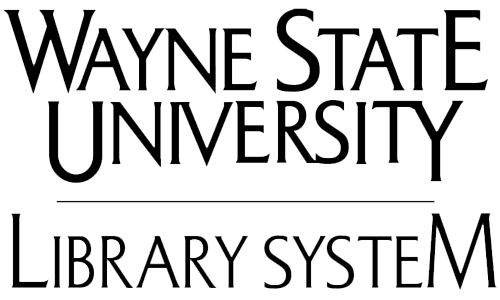 561 dissertations
32% Open Access
Open access advantage:
78 Downloads/OA Item
8 Downloads/Closed Item
186 theses
20% Open Access
Open access advantage:
113 Downloads/OA Item
8 Downloads/Closed Item
[Speaker Notes: History of Proquest / Policy re: TDs in the Library

Stats on ETDs accessed in Digital Commons

One Thesis has been download 1579 times since Sept. 2010!

Other things with Digital Commons:
E-Journal Hosting
Unit Publications
Conference Proceedings

-----------------------------------

…but our chief OA initiative is Digital Commons]
Green OA at Wayne State
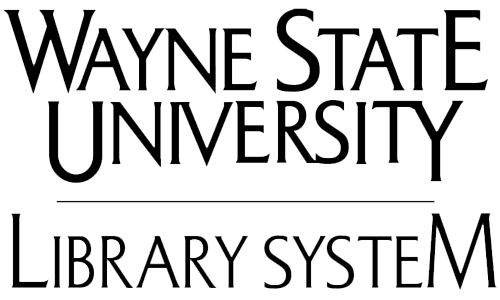 DigitalCommons@Wayne State:             http://digitalcommons.wayne.edu

an open access scholarly publishing service available to WSU faculty, staff, and students;

a permanent archive for WSU research and scholarly output, providing perpetual access to materials as broadly as possible.
[Speaker Notes: Funded and supported by the Library System since 2005

Members of the WSU community can highlight their published scholarship using this library digital publishing program. Working with faculty and departments across the university, the library deposits publications into a central, online archive as a means of providing global, open access to journal articles, technical reports, working papers, conference papers, workshop materials, and similar works of scholarly nature.

We want to publish WSU and WSU-affiliated:

Published articles (post-prints)
Presentations, talks, unpublished manuscripts, working papers
Datasets and other supplemental materials
Paper/seminar series
Conference proceedings
Out-of-print books
Teaching materials
Research, scholarship, or creative activity of any kind
Journals
Conferences + Events

DigitalCommons…

Receives and archives one electronic copy
Preserves this copy permanently
Creates a short and stable URL with a wayne.edu address]
Green OA at Wayne State
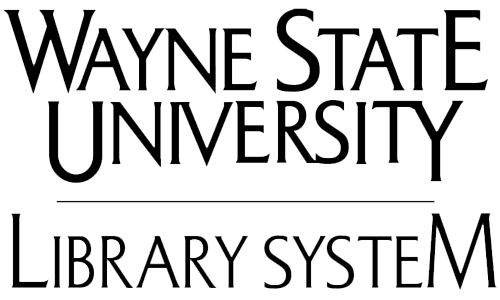 Track interest with monthly readership reports automatically sent to your e-mail for each article deposited in DigitalCommons

Metrics:

124,836 Full-text downloads since inception
Over half of those in the past year (73K)
[Speaker Notes: Number of Downloads automatic. Hits available on request.]
Green OA at Wayne State
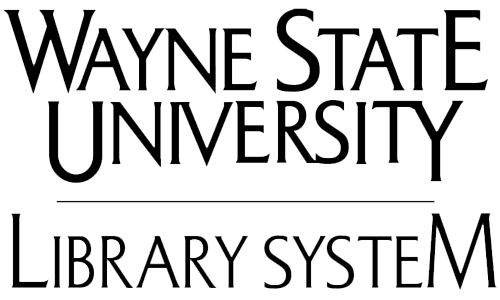 Accessible immediately, worldwide

Identified with author’s name, date of submission, original citation

Collected together in one place

Allows wider distribution of scholarly work (outside typical author’s network)
[Speaker Notes: What’s in it for me?

Retention of copyright
Increased citation rates
Google search optimization
Perpetual access & preservation
Comprehensive usage data
Free setup, training & support]
Green OA at Wayne State
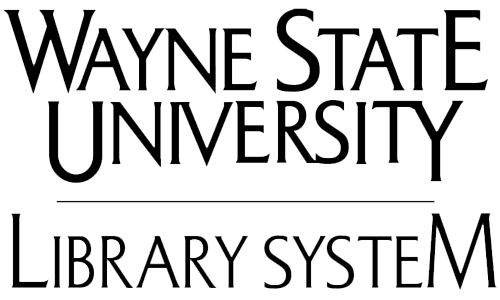 67% of traffic comes from Google and Google Scholar

Full-text indexed by search engines

BePress actively works with Search Engine companies to revise and improve discoverability
Library Digital Publishing takes care of the rest

Harvested by worldwide library catalogs
[Speaker Notes: Digital Commons supports the Open Archives Initiative Protocol for Metadata Harvesting (OAI-PMH) 2.0]
Green OA at Wayne State
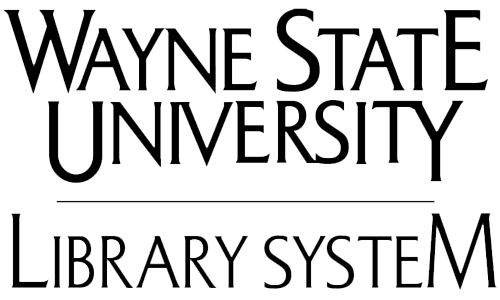 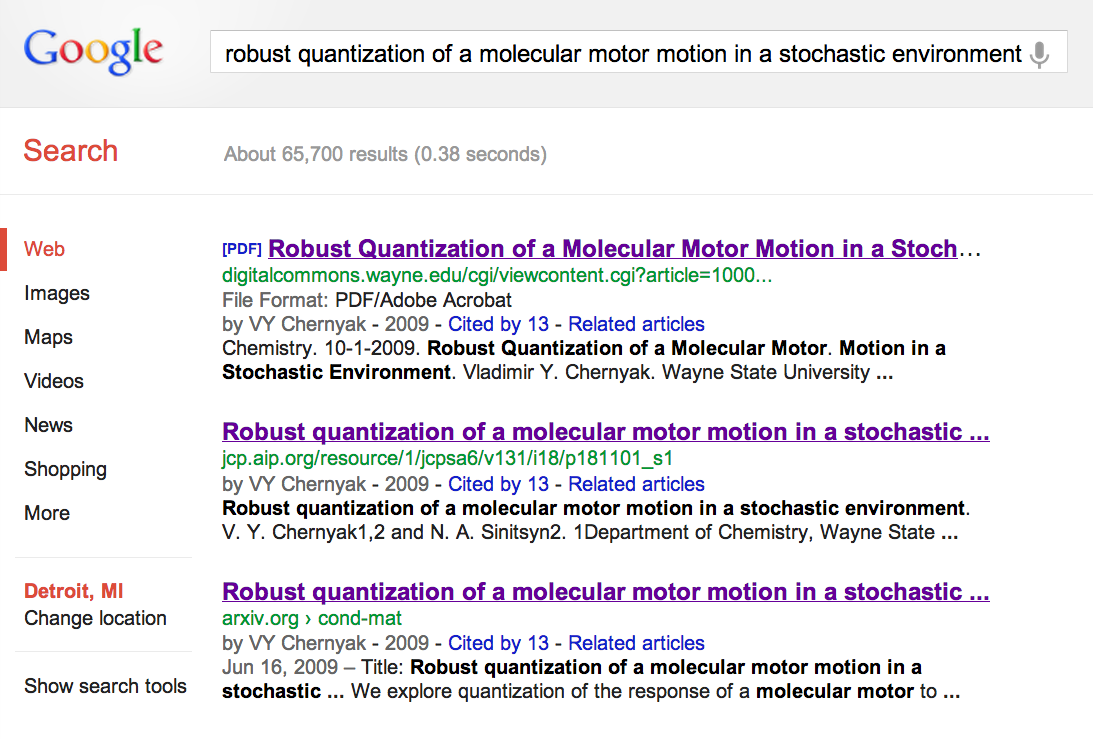 Green OA at Wayne State
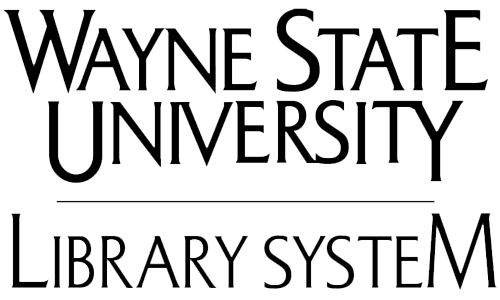 Who controls copyright in DigitalCommons? 

The author/creator or the party to whom copyright has been sold or licensed by the author.
Not the library; not the university; not BePress
Finding Journals with 
Author-Friendly Policies
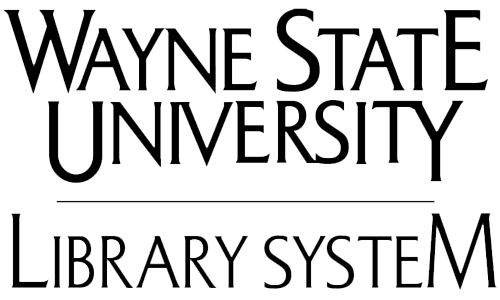 http://www.sherpa.ac.uk/romeo
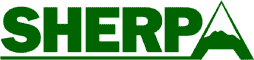 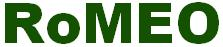 [Speaker Notes: So, you need to identify which of your prior publications (or future publications) are friendly to Green OA .]
Green OA and 
Communication Journals
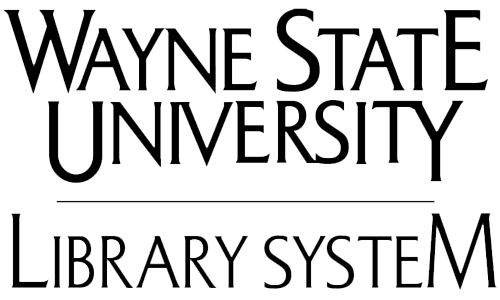 Analysis of top 50 communication journals in JCR shows that 47 allow for self-archiving.
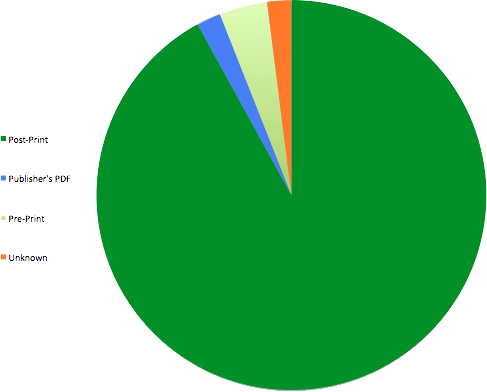 Check Sherpa/Romeo for publisher policy.
Becoming OA: 
Educate Yourself
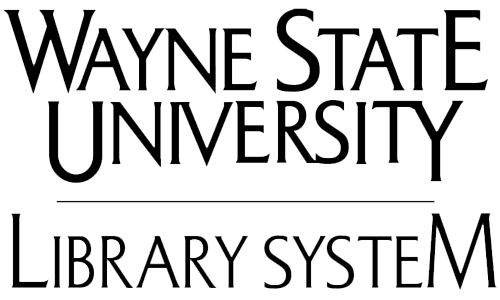 Peter Suber’s Open Access Overview:
http://www.earlham.edu/~peters/fos/overview.htm

Open Access Scholarly Information Sourcebook:
http://www.openoasis.org/

SPARC (Scholarly Publishing & Academic Resources Coalition)
http://www.arl.org/sparc/

WSU Libraries’ Scholarly Communications Guide
http://guides.lib.wayne.edu/scholarlycomm/
[Speaker Notes: Peter Suber, Director of the Harvard Open Access Project and senior researcher at SPARC.  His book, Open Access, came out this summer from MIT Press and becomes fully OA in June of next year.

OASIS, spearheaded by two pioneers in Open Access issues; Among other goals:
“OA and associated issues move fast, and data and information on Open Access quickly become out of date. It will be a major responsibility of this service to keep information updated and relevant to current developments”

SPARC, a leader for over 15 years, works in education and advocacy to address the crisis in scholarly communication / publishing]
Becoming OA: 
Negotiate your Copyright
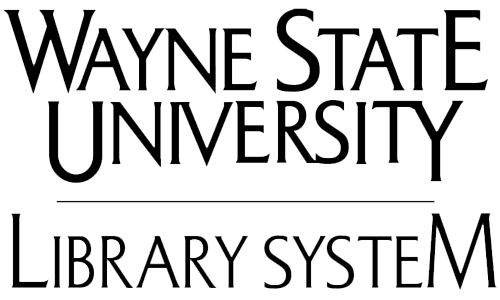 Using an addendum, author can unbundle copyrights and transfer only some to them to publishers

http://guides.lib.wayne.edu/scholarlycomm/
[Speaker Notes: A set of laws designed to give creators a package of rights over their original works of authorship

Create a derivative work or translations
Reproduce the work in copies
Distribute copies
Perform or display publically and digitally
Authorize others to exercise any of these rights

Copyrights can be bought, sold, willed to others, or given away.

A transfer of the copyright or an exclusive grant or license to use the work is a transaction that must be conveyed in writing.

OA publishing approaches copyright issues under the same two approaches as TA publishing:

Public domain

Permission of the rightsholder

In cases where OA permissions aren’t explicit in the publishing contract

Delayed (ASA, ie.)
Freely accessible versions
Author Version posted immediately
Publisher Version posted 6 months after publication

Immediate
Publisher version freely accessible upon publication

	MIT uses this for Faculty Open Access Mandate compliance

Access/Re-Use
Publisher version freely accessible upon publication

Gives work a Creative Commons license, sharing your distribution rights. Public can also re-use/post so long as you are:
Given credit as author
Reader’s use is non-commercial

We have an addendum generator at LibGuide]
Becoming OA: 
Incorporate OA into your Workflow
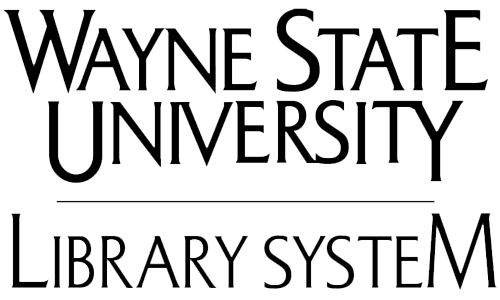 Submit pre-print to Journal of your choice
Accepted to peer-review, iterative revision process.
Journal acknowledges final accepted manuscript (post-print)

Send that version to the Library!

Journal publishes.
Library takes care of archiving as permitted
Getting Started: DIY
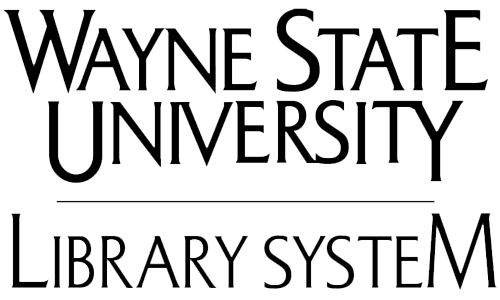 Find an existing series (Communication Faculty Research Publications, for example) 
Login, or register
Begin to upload your own Word/PDF files
Abstract
Keywords
Citation Information (if already published)
PDF/.doc copy of article/chapter
Additional files, if desired (datasets, images)
[Speaker Notes: Do It Yourself]
Getting Started: DIFM
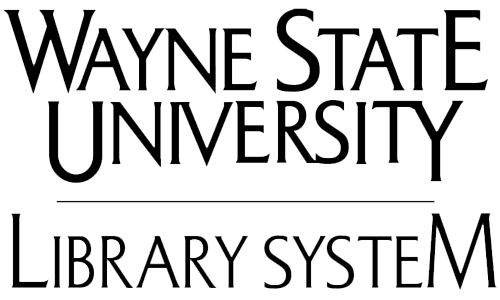 E-mail me your/another’s vita or list of publications.




There is no second step.
jnf@wayne.edu or
		digitalcommons@wayne.edu
[Speaker Notes: Do It For Me]
Questions
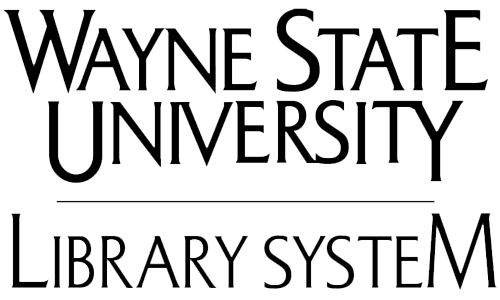 This presentation is OA and available at:
http://digitalcommons.wayne.edu/libsp/55/

Joshua Neds-Fox
Coordinator for Digital Publishing
jnf@wayne.edu | 7-4460 | 172 Purdy Library